TP-2020-0010-A_way_forward_for_Zigbee_interworking
A way forward for Zigbee Interworking
Group Name: TP#44
Source: JaeSeung Song and Sherzod Elamanov, KETI
Meeting Date: February 18, 2020
1
Zigbee
What is Zigbee? 
A low-power, low data rate, and close proximity wireless ad-hoc network
Mainly applied in home automation
What kinds of Zigbee devices? 
End Device (e.g. sensors, switches)
suitable choice for battery operated devices
has only one parent
Router (e.g. lights, smart plug)
routes traffic between different nodes
not a suitable choice for battery operated devices
Coordinator (e.g. Xiaomi gateway 3)		
core node in the network
Starts the network and registers devices
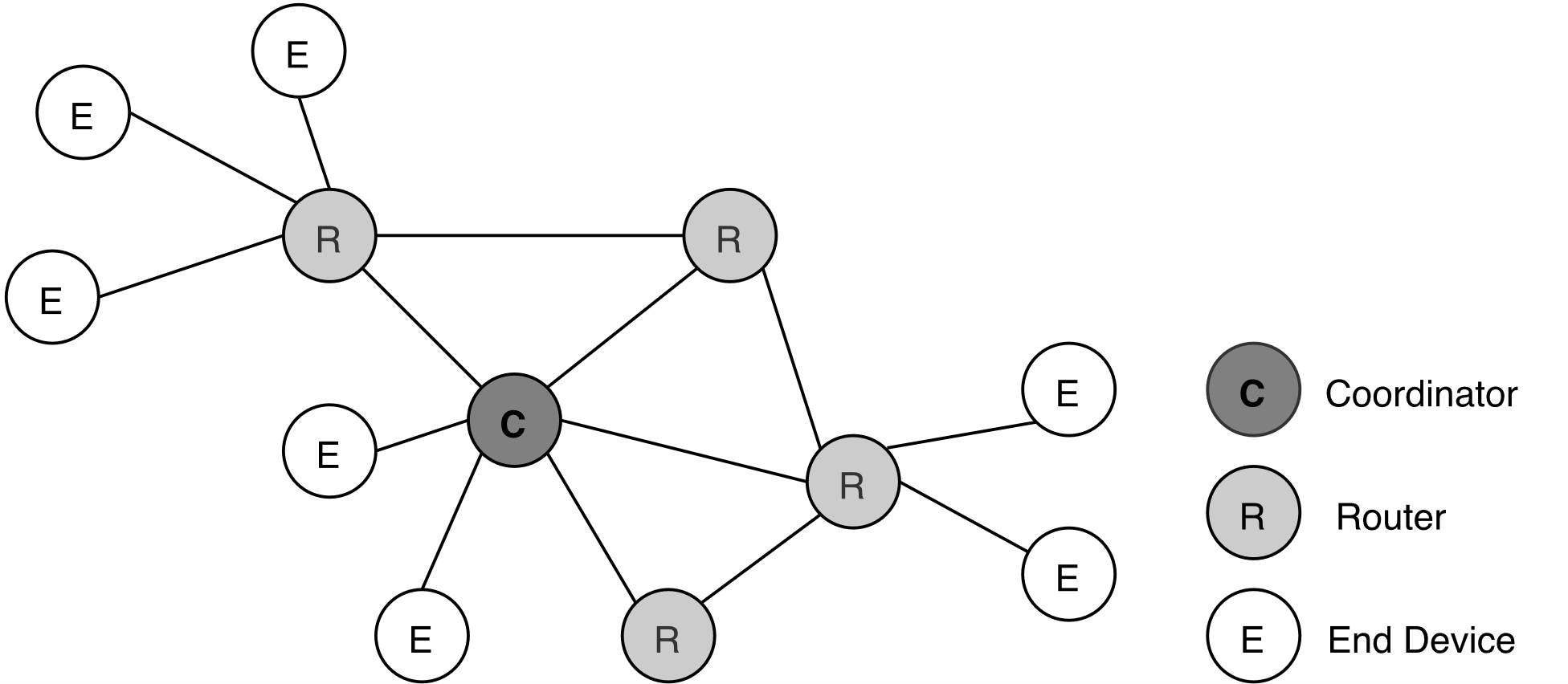 Zigbee gateway
Along with devices manufactures sell their own gateway (coordinator)
Devices can not connect to other vendors’ gateway



Custom Zigbee gateways can be used to make Zigbee devices of different vendors interoperable
Can be connected to a bigger IoT network or platform (e.g., oneM2M CSE)
Custom Zigbee gateway consists of:
Raspberry Pi
Zigbee adapter (e.g. Conbee II, CC2531)
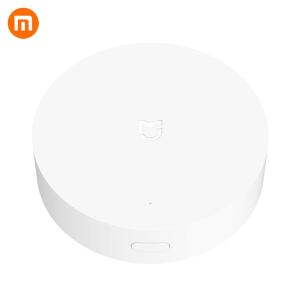 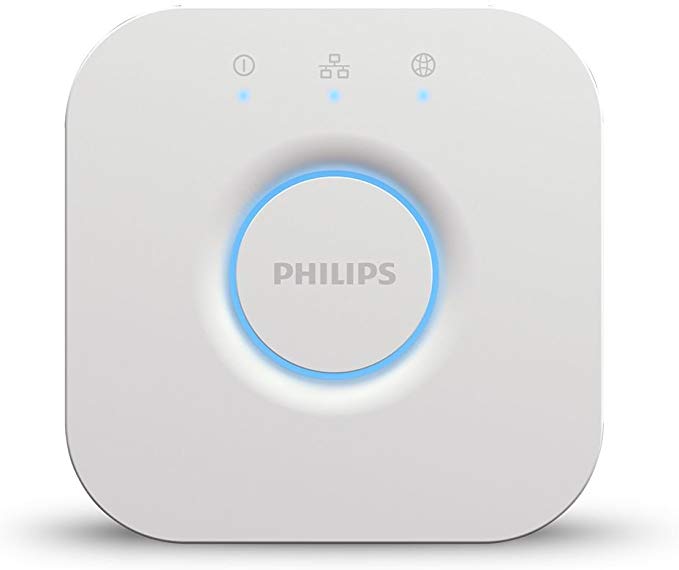 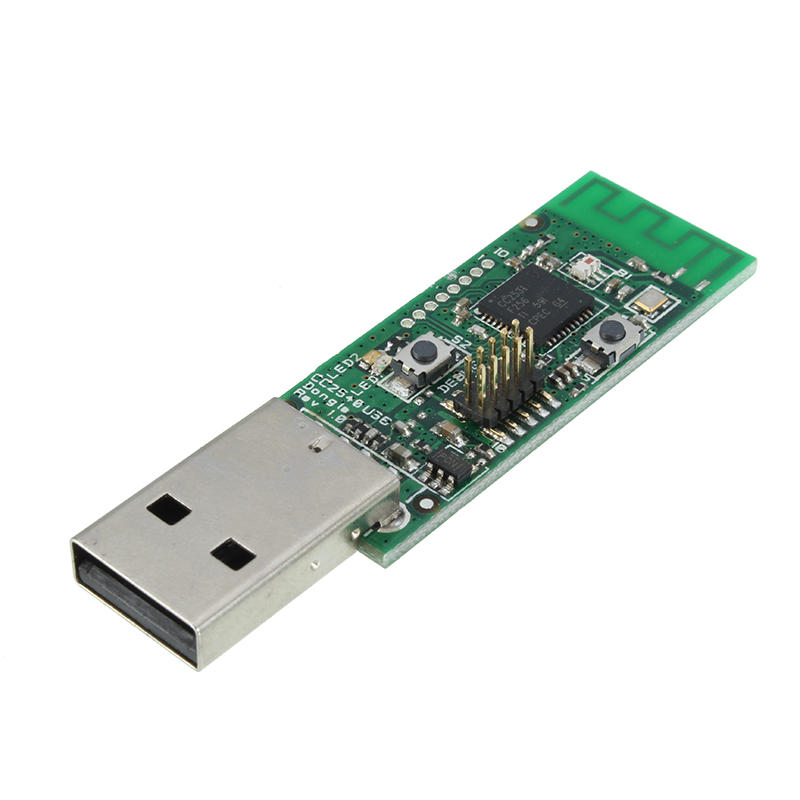 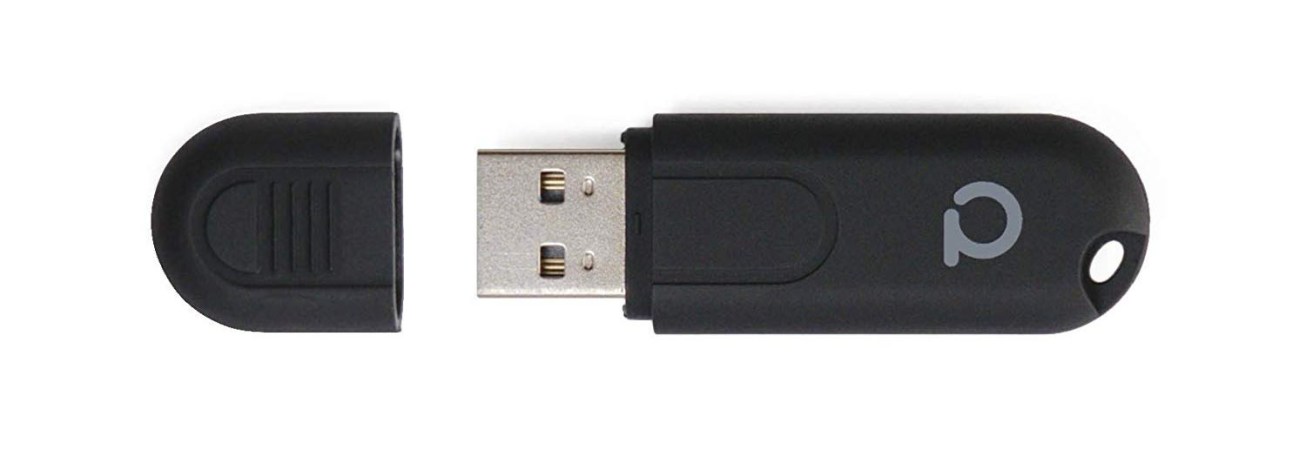 How to add a Zigbee device to the network
Pairing: 
A Zigbee device joins the network. 
The coordinator identifies the type of the device and registers it in the database
Binding: 
Allowing devices directly control each other
e.g. bind a switch to a bulb
Running: 
Accessing a device through the coordinator API
e.g., control the lights from mobile application
Possible Zigbee interworking architecture
oneM2M and SDT
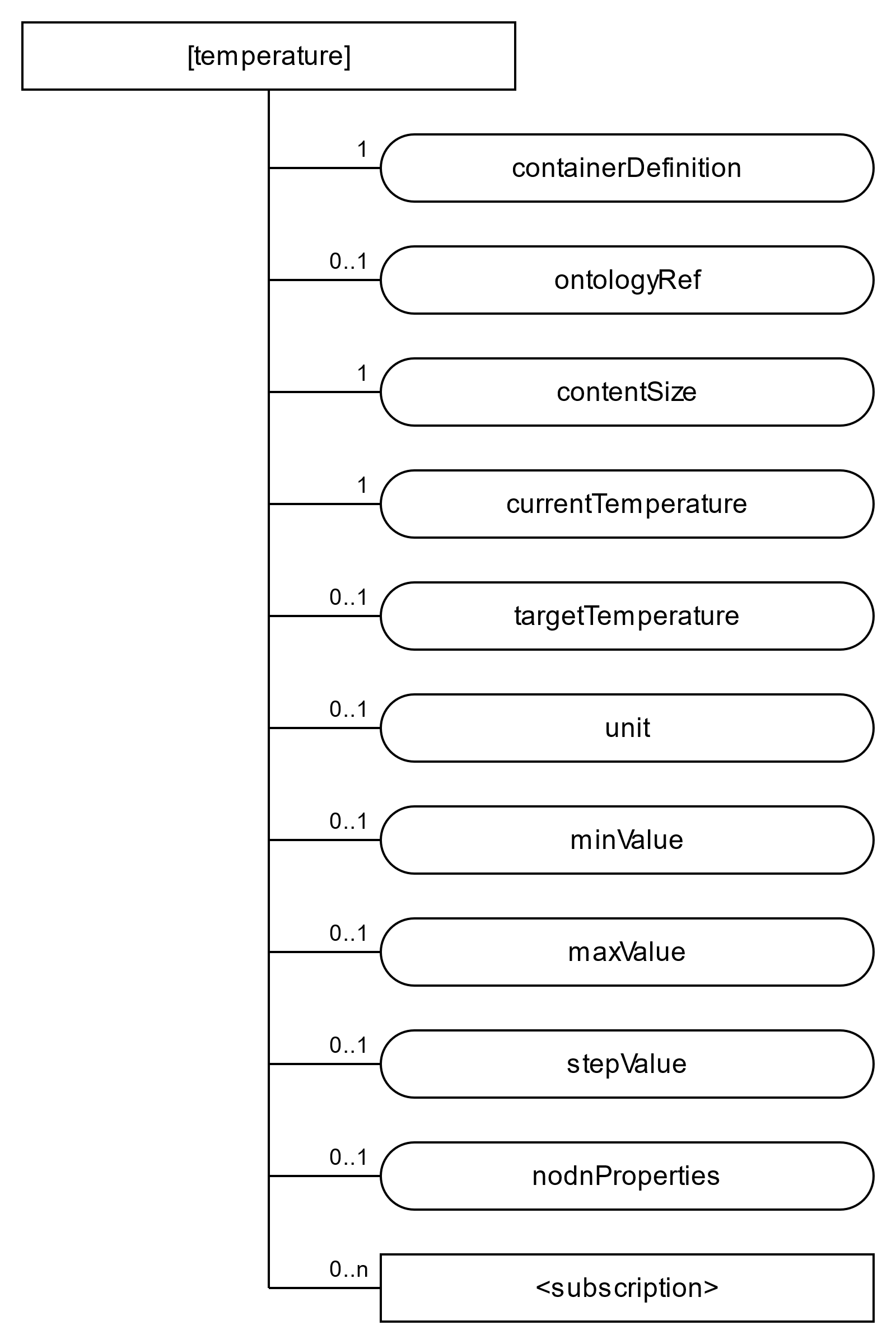 Zigbee Interworking can be similar to Modbus Interworking
The oneM2M resource structure can be built using Smart Device Template (SDT)
nodnProperties is an extra flexContainer attribute that stores Zigbee interworking information 
i.e., mapping between attributes and corresponding Zigbee data
Plans for the Technical Report
Create a detailed report based on interworking of real Zigbee devices and oneM2M (something like developer’s tutorial).
Use case: 
A mini smart home environment
The use case configuration includes following Zigbee devices:
Light
Switch
A temperature & humidity sensor
A possible demo configuration
Needs alibrary that provides a simple MQTT interface to interact with Zigbee devices through a custom gateway  Zigbee2mqtt library
Runs on the custom gateway (Raspberry Pi)
Supports a wide range of devices from different vendors
Can be connected to oneM2M CSE through MQTT broker
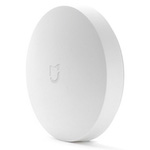 oneM2M
Zigbee
Zigbee IPE (Raspberry Pi)
IN-CSE
mca
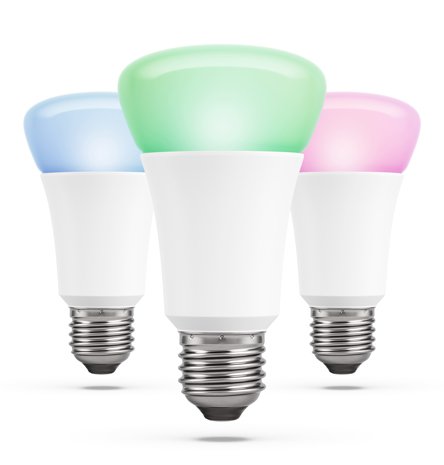 Zigbee2mqtt
MQTT broker
oneM2M AE
Zigbee
Plans for the Technical Report
Functional capabilities of ADN-AE user application to be created:
Managing network (e.g. ON/OFF access for new devices join)
Binding devices (e.g. interconnecting bulb & switch)
Reading from a device
Writing to a device
The report shall include:
Use case configuration
Resource structure
IPE working principle
Mapping of oneM2M to Zigbee2mqtt library 
Procedures for ADN-AE user application to interact with the system